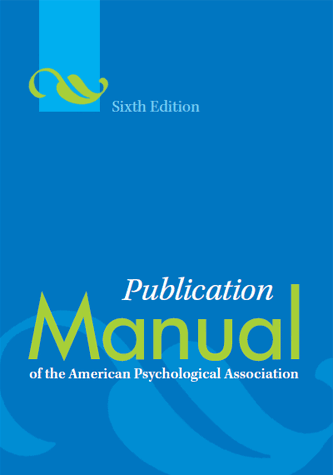 ACEDARVILLE UniversityWRITING CENTERworkshopwriting well.Thinking well.
Designed by Christine Keeports
Publication Manualof the American Psychological Association, 6th edition
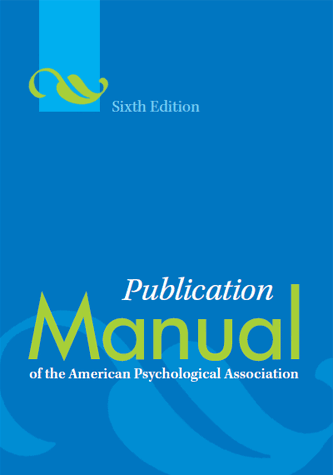 Writing a Manuscript for Publication
Overview of the APA Manual:
Chapter 1: Writing for the Behavioral and Social 			Sciences
Chapter 2: Manuscript Structure and Content
Chapter 3: Writing Clearly and Concisely
Chapter 4: The Mechanics of Style
Chapter 5: Displaying Results
Chapter 6: Crediting Sources
Chapter 7: Reference Examples
Chapter 8: The Publication Process
Order of Manuscript Pages (pp. 229-230)
Title Page with running head, title, name, and institutional affiliation
Abstract
Text
References
Tables
Figures
Appendices
Manuscript Elements (2.01-2.03)
Title:
Summarizes the main idea	
Fully explanatory when standing alone 
Uppercase and lowercase letters
Author’s Name (Byline) and Institutional Affiliation:
First name, middle initial(s), and last name
Names listed in order of contribution
Title Page
Running head: LIVING WITH FETAL ALCOHOL SYNDROME		1







The Changing Effects of Living

With Fetal Alcohol Syndrome

Greg A. Student

Cedarville University
An abbreviated title, 50 character limit, including spacing & punctuations, all CAPS (see p. 229, 8.03). Put on every page, with page number to the right, EXCEPT the words, “Running head.”
Position the title in the upper half of the page. Type the name of the author one double-spaced line below the title, then type the institutional affiliation (2.02).
The recommended length for a title is  NO MORE THAN 12 words. (see 2.01)
Manuscript Elements: The Abstract (2.04)
Begins on a new page (p. 2) with running head.
Is a concise paragraph summarizing your essay. Word limits vary from journal to journal, ranging from 150-250 words. 
Should be accurate, reflecting content and purpose of manuscript
Should be nonevaluative
Should be coherent and readable
For special instructions on abstracts for empirical studies, literature reviews, and case studies, see pp. 26-27. Abstracts vary based upon type of paper.
Manuscript Elements: Your Text (2.07-2.08)
Introduction (2.05)
Introduce the problem 
Explore importance of the problem
Describe relevant scholarship
State hypothesis and research design
Methods (2.06)
Describes how the study was conducted
Includes:
Participant
Tools
Procedure
Your Text (con’t)
Results (2.07)
Stats, tables, figures
Discussion (2.08)
Support hypothesis?
Compare/contrast results with others
Limitations and additional explanations of results
Why are the findings important?
Writing Clearly and Concisely (Sect. 3)
Levels of Headings (3.03, 2009 update)
1— Centered, Boldface, Uppercase and Lowercase Heading
2—Flush Left, Boldface, Uppercase and Lowercase 
      Heading
3—   Indented, boldface, lowercase paragraph ending 
	      with a period.
4—Indented, boldface, italicized, lowercase paragraph heading ending with a period.
5—Indented, italicized, lowercase paragraph heading ending with a period.
Writing Style (3.05-3.09)
APA emphasizes clear communication, organization, and smooth and precise style
Continuity in presentation of ideas (3.05)
Smoothness of expression (3.06)
Tone (3.07)
Economy of expression (3.08)
Precision of Clarity (3.09)
In other words, everything you learned in freshman
composition still applies: Thesis, introduction & conclusion,
organization, development & evidence, fluency & transitions,
and grammar are all vital!
Precision and Clarity (3.08)
Avoid colloquial expressions 
“I will come up with a research…”
“Many times…”
“Whether or not…”

Avoid approximations that are ambiguous and interpreted differently by different readers 
“quite a large part”
Precision and Clarity
Attribution 
Third person can be confusing
“The experimenters instructed…” when “the experimenters” refers to yourself is confusing
Instead write “We instructed…”
			(1st person is acceptable!)
Anthropomorphism—do not attribute human characteristics to animals or inanimate sources. Do not write “The study found…”
Use verbs like show or indicate
Use an appropriate noun or pronoun as the subject: “We found…”
But: Only use “we” for yourself and coauthors
Reducing Bias in Language (3.11)
Guideline1: Describe at Appropriate Level of Specificity (pp. 71-72 and 3.13)
Use “women and men” rather than “man” to refer to all human beings
Use “gay men” and “lesbians” rather than “gays” or “homosexuals”
Use “Gender” for social groups; “Sex” for biological distinction
Guideline 2: Be sensitive to Labels (pp. 72-73)
Guideline 3: Acknowledge Participation (p. 73)
Use “Subjects” or “Participants”
Reducing Bias By Topic (3.12-3.16)
Gender: Don’t use “he” to substitute for a generic, singular noun like “subject” or “participant.” For example, change “When an individual appraises himself” to “When individuals appraise themselves” OR “When an individual conducts self-appraisal, that person is much stronger.” (3.12)
Racial and Ethnic Identity: Know the proper designations (3.14)
Disabilities and Age (3.15 & 3.16)
Avoid Historical and Interpretive Inaccuracies (3.17)
Grammar (p. 77-86)
Verbs (3.18)
Prefer the Active voice (p. 77)
Preferred: “We conducted the survey” rather than “The survey was conducted by us”
Only use passive when wanting to emphasize the object or recipient of the action rather than the actor. For example, “The President was shot” emphasizes the importance of who was shot.
Agreement of subject and verb (3.19)
Pronouns (3.20)
Misplaced and dangling modifiers and use of adverbs (3.21)
Relative pronouns and subordinate conjunctions (3.22)
Parallel construction (3.23)
The Mechanics of Style
Punctuation (4.01-4.11)
Insert one space after commas, colons, semicolons, periods separating parts of reference citation, and periods separating initials (J. R. Zhang)
Space TWICE between sentences  (pp. 87-88)
Capitalization (4.15)
 Capitalize major words in titles of books and articles within the paper.
 EXCEPTION: Only capitalize the first word, the first word after a colon or dash, and proper nouns in the reference list.
Major words in article heading and subheadings
EXCEPTION: In indented paragraph headings, capitalize only the first word and proper nouns
Major words in table titles and figure legends
References to titles of sections within the same article
Crediting Sources In-Text (Sect. 6)
Documentation for Quotations (6.03)
Author’s surname
Year
Page numbers
p.—single page
pp.—multiple pages
Example: Smith (2005) states, “ . . . ” (p. 56).
Documentation for Paraphrases doesn’t require page numbers, just author and year, but “you are encouraged to provide a page or paragraph number” (p. 171).
Crediting Sources in Text
When a work has one author, use whichever version is most readable (p. 174):
In 2000 Walker compared reaction times…
Walker (2000) compared reaction times…
In a recent study of reaction times, Walker (2000) described…
In a recent study of reaction times (Walker, 2000)
…in a recent study of reaction times (Walker, 2000).
When a work has two authors, always cite both names every time the reference occurs in text (p. 175)
Crediting Sources in Text
When a work has three, four, or five authors  (6.12)
Cite all authors the first time the reference occurs
In subsequent citations, include only the surname of the first author followed by et al.
And the year if it is the first citation of the reference within a paragraph.
When a work has six or more authors (6.12)
Cite only the surname of the first author followed by et al. and the year for the first and subsequent citations. 
When a work has no author, cite the first few words of the reference list entry and the year (6.15)
Use double quotations for titles of articles or chapters and italicize titles of periodicals, books, or reports:
(“Study Finds,” 1982)
The book College Seniors (1978)
Crediting Sources In-Text	: Variations
Online Material Without Pagination (6.05)
For electronic sources that do not provide page numbers (e.g., EBSCO documents), use paragraph numbers (use para.) 
For electronic sources in which neither the paragraph not the page numbers are visible, cite the heading and the number of the paragraph that follows:
As Myer (2000) aptly phrased it, “[P]ositive emotions are both an end… and a means to a more caring and healthy society” (para. 5).
Some examples that illustrate the application of APA style to direct quotation of a source
Example 1
Miele (1993) states, “The ‘placebo effect’ … disappeared when behaviors were studied in this manner” (p. 276), but she did not clarify which behaviors were studied.
Note: the in-text citation immediately follows the close of the quotation to show where borrowing from Miele ends.
Example 2
 Interestingly, some research has proven that “the ‘placebo effect,’ which had been verified in previous studies, disappeared when only the first group’s behaviors were studied in this manner” (Miele, 1993, p. 276).
Block Quotations (p. 171)
A quotation containing 40 words or more
Start a block quotation on a new line, double-space
Indent the block about ½ inch—tab 
Indent the first line or a new paragraph within the quotation
Always provide the author, year and specific page in the text
Only use a colon if the introductory phrase forms a complete sentence
Example 3
Miele (1993) discovered an interesting phenomenon:
	The “placebo effect,” which had been verified in previous studies, disappeared when behaviors were studied in this manner…. Earlier studies (e.g., Abdullah, 1984; Fox, 1979) were clearly premature in attributing the results to a placebo effect. (p. 276)
Classical Works
Reference entries are not required for major classical works, such as ancient Greek and Roman works and the Bible; simply identity in the first citation in the version you used. You do not need to cite page numbers (p. 179).
1 Cor. 13:7 (New International Version)
Miscellaneous Information
And// & (p. 175)
Use and to join the names in a multiple-author citation in running text
e.g. as Nightlinger and Littlewood (1993) demonstrated
Use & to join names in parentheses: (Nightlinger & Littlewood, 1993, p. 27).
Two or more works within the same parenthesis (6.16, p. 177)
List in alphabetical order
Separate citations with semicolons
e.g. Several studies (Balda,1982; Kamil, 1988; Pepperberg & Funk, 1990) 
Citing specific parts of a source (6.19, p. 179)
To cite a specific part of a source, indicate the page, chapter, figure, table, or equation at the appropriate point in the text.
Abbreviate page and chapter:
(Cheek & Buss, 1989, p. 323) “page” can be abbreviated “p.”
(Shimamura, 1989, Chapter 3) “Chapter” cannot be abbreviated & is capitalized
On Secondary Sources (6.17, p. 178)
When using APA style, you should use secondary sources sparingly (e.g., when a work is out of print or not available in English).
For the most part, therefore, when doing papers here at CU in class, you should not use secondary sources. Use primary sources. 
To document in-text: 
Allport’s diary (as cited in Nicholson, 2003) reveals…
Nicholson’s source should then appear on your reference page.
Crediting Sources: Reference List (6.22)
Basic Guidelines:
Include only those references that you cite in text
APA uses the author-date citation system
References are listed alphabetically by author
Acceptable abbreviations: see list on p. 180
Publisher Location: include city and state/country
Abbreviate states, using official U.S. Postal service abbreviations (p. 187)
Reference Components
Order of References: (6.25)
Author’s name (last name, first & middle initials) appears first. If no author is given, the title moves to the author position
If one author has multiple entries, arrange chronologically
One-author entries precede multiple-author entries beginning with the same surname
References with the same first author and different second author are arranged alphabetically by the surname of the second author
Exception: References by the same author with the same publication date identified as articles in a series (e.g., Part 1 and Part 2) are arranged alphabetically by title and include lowercase letter—a, b, c—immediately following the year within the parenthesis:
e.g.  Baheti, J. R. (2001a). Contol…
	   Baheti, J. R. (2001b). Roles of…
Publication Date (6.28)
In most instances, you will only need the year (2004)
However, include…
The month and year (1993, June) for meetings; monthly magazines, newsletters, and newspapers
The day, month, and year (1994, September 28) for dailies and weeklies
(in press) for any work accepted for publication but not yet printed—see chapter 7, example 6, p. 200.
(n. d.) for works with no date available
Reference List Examples (Sect. 7)
Periodicals (7.01):
With DOI: 
Author, A. A., Author, B. B.. Jr., & Author, C. C. (1994). Title of article.
        Title of Periodical, xx(x), pp-pp, doi: xx.xxxxxxxxxx.
Without DOI: 
Author, A. A., Author, B. B.. Jr., & Author, C. C. (1994). Title of article.  
        Title of Periodical, xx(x), pp-pp. Retrieved from http://www.xxxxx
OR
Author, A. A., Author, B. B.. Jr., & Author, C. C. (1994). Title of article. 
        Title of Periodical, xx(x), pp-pp.

Note: Only include the issue number if each issue of a journal begins on page 1 (p. 199). Also: no retrieval date is needed and no database names are provided!
Books (7.02)
Print:
Author, A. A. (1994). Title of work. Location: Publisher.
Online:
Online: Author, A.A. (1994). Title of work. Retrieved 
         from http://www.xxxxxx
Part of a nonperiodical (e.g., book chapter):
Author, A. A., & Author, B. B. (1994). Title of chapter. In A. 
        Name. B. Name, & C. Name (Eds.) Title of book (pp. xxx-
        xxx). Location: Publisher.
Note: Provide names for up to SIX authors. Use et al. for    
subsequent authors.
Other Types of Sources
A source from Logos Bible Software
Harris, R.L. (1980). Theological workbook of the Old 
        Testament. Chicago: Moody Press. Retrieved from 
        http://search.logos.com/theology/wordbook/OldTestament/
Meetings and Symposia (7.04)
Doctoral Dissertations and Theses (7.05)
Audiovisual Media (7.07)
Data Sets, Software, Measurement Instruments, & Apparatus (7.08)
Unpublished & Informally Published Works (7.09)
Internet Message Boards, Electronic Mailing Lists, & Other Online Communities (7.11)
Reference Page Example
Running head: LIVING WITH FETAL ALCOHOL SYNDROME		                             13


References

       Anderson, A.K. & Christoff, K. (2005). Affective influences on the attention dynamics supporting awareness. 
    
               Journal of Experimental Psychology: General, 154, 258-281. doi: 10.1037/0096-3445.134.2.25

NOTES: 
Titled References, only “R” is capitalized, no quotation marks, no bold font
No “and” between authors’ names—use &
Both authors’ names appear last name first.
Year of publication appears in parenthesis immediately after authors’ names
Article title only has one capital letter, the first letter of the first word.
Journal title is capitalized the same way it is in text and it italicized.
Volume number is italicized (no issue number is given because the journal is continuously paginated)
DOI is provided at the end.
Entire page is DOUBLE SPACED.
Tables & Figures (Sect. 5)
Formatting Tables & Figures (5.04)
Layout (5.08)
Relation of Tables and Text (5.10)
Table Titles & Headings (5.12-5.13)
Types of & Standards for Figures (5.21-5.22)
Figure Legends & Captions (5.23)
Appendices (2.13, p. 39)
If one appendix: Label it Appendix. Center label at top of page & use uppercase & lowercase letters.
If more than one appendix, label each one with a capital letter—Appendix A, Appendix B, etc.—in the order in which they appear in the text.
If contains tables or figures, precede table or figure title with title of appendix: Table A1
If one table constitutes entire appendix, the centered appendix label and title serve in lieu of a table number and title.
Remember:
APA citation format is just one small part of your grade. It’s important to “get it right,” but don’t ignore your paper’s coherence, fluency, organization, and development of ideas. They’re part of APA style as well—and a bigger part of your grade!
Writing Center Tutors can assist you with all of those paper elements. You’re not alone. For 3000- and 4000-level course papers longer than 8 pages, you can also sign up for a one-hour appointment. 
Writing Center Hours:
MWF 1:00-5:00 p.m.
T/TH 12:30-5:00 p.m.
M-TH 7:00-11:00 p.m.